Школа радості “Гармонія”Жданівська загальноосвітня школа 1 ступеня №4
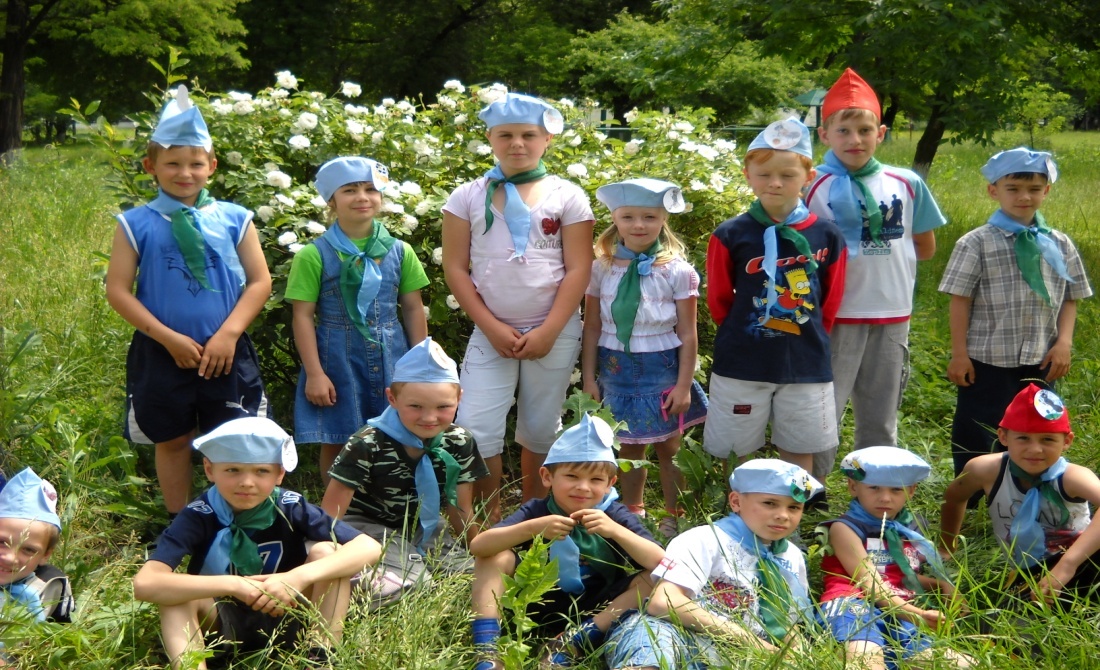 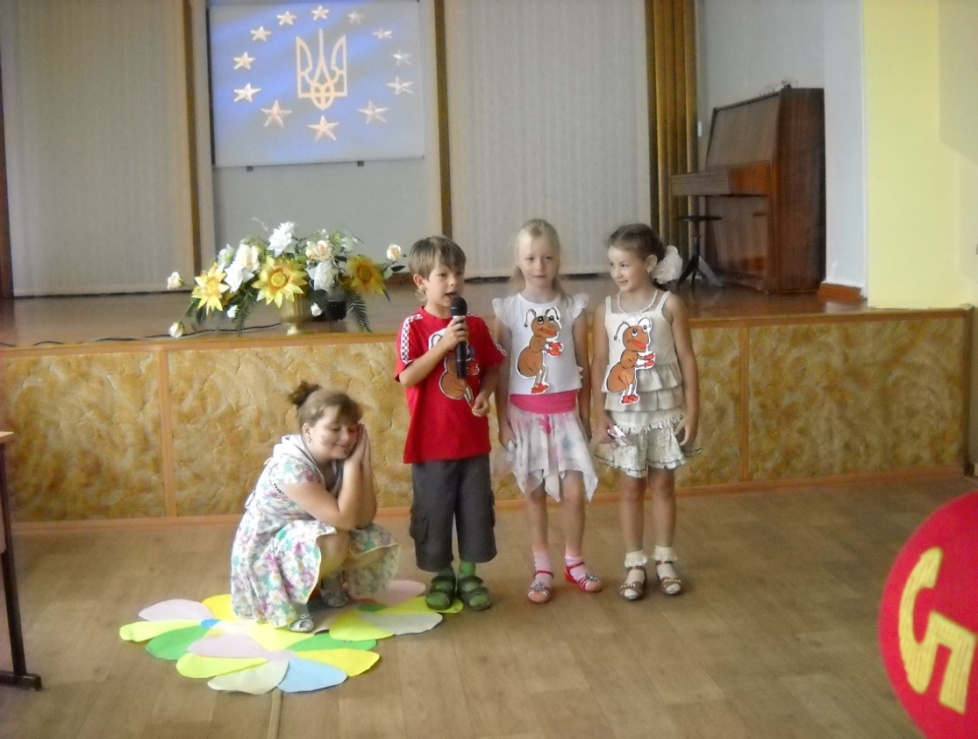 Кредо вчителів  школи:
“Все краще – дітям!” – пам”ятаєм, 
І всьому кращому сприяєм, 
Щоб діти в радості були
І у містах, і у селі.
                         Анатолій Кравченко
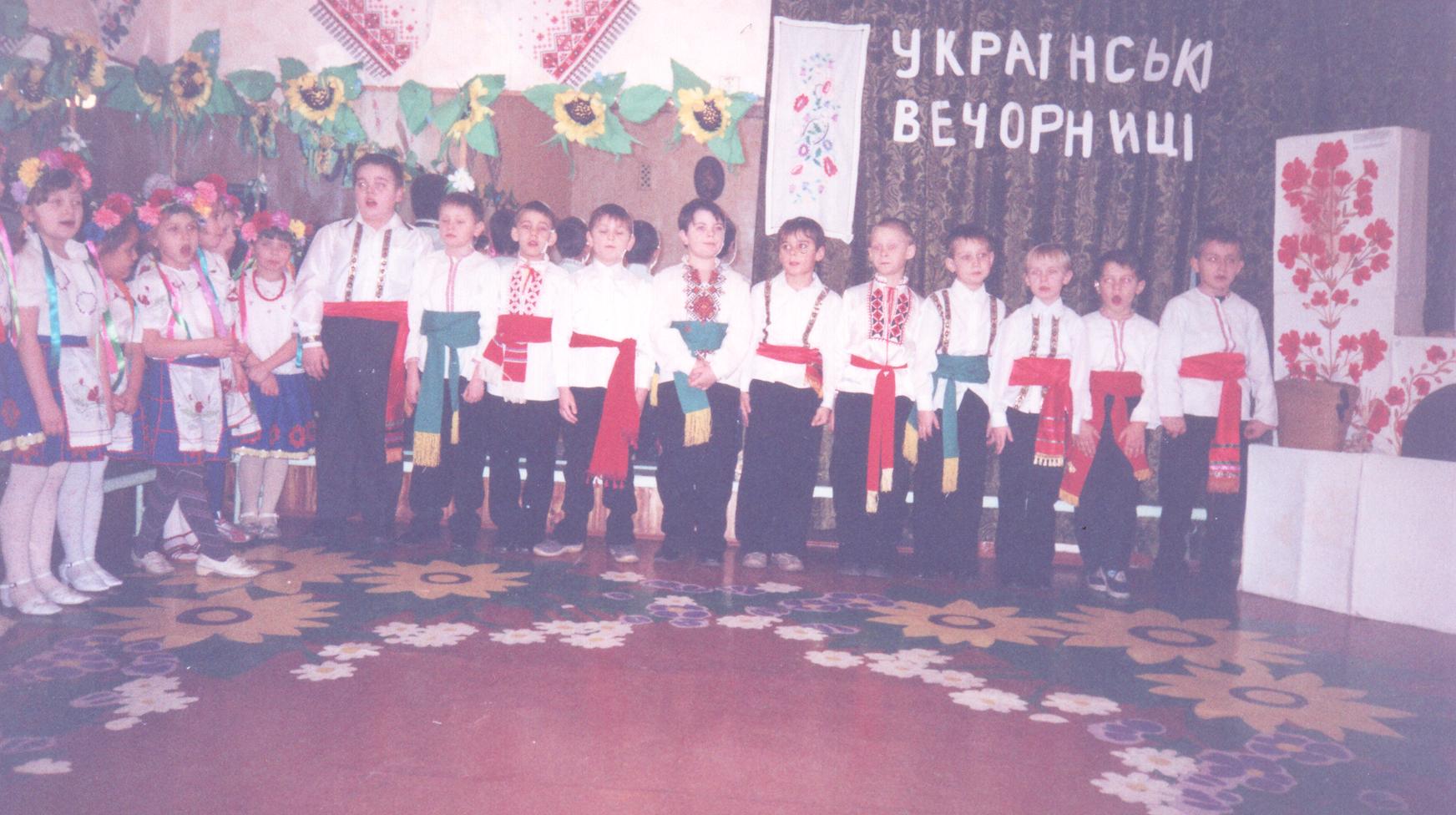 Школа радості “Гармонія”
     Г    -          гуманізмА    -         абетка життяР    -          розвитокМ   -        мистецтвоО   -          освітаН   -          наука І   -         індивідуальністьЯ   -          Я-особистість
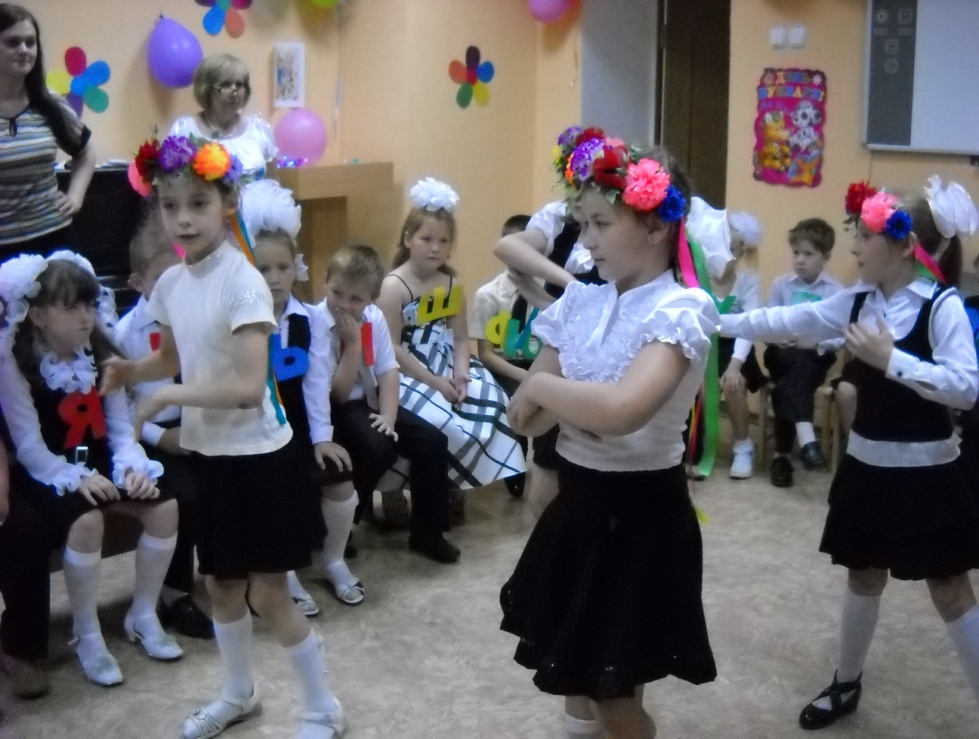 Школа радості «Гармонія» - це школа, в якій педагоги допомагають в розкритті особистої орієнтації дитини, його творчих здібностей, його місця в світі і самого світу як світу Світла, Добра і Краси.
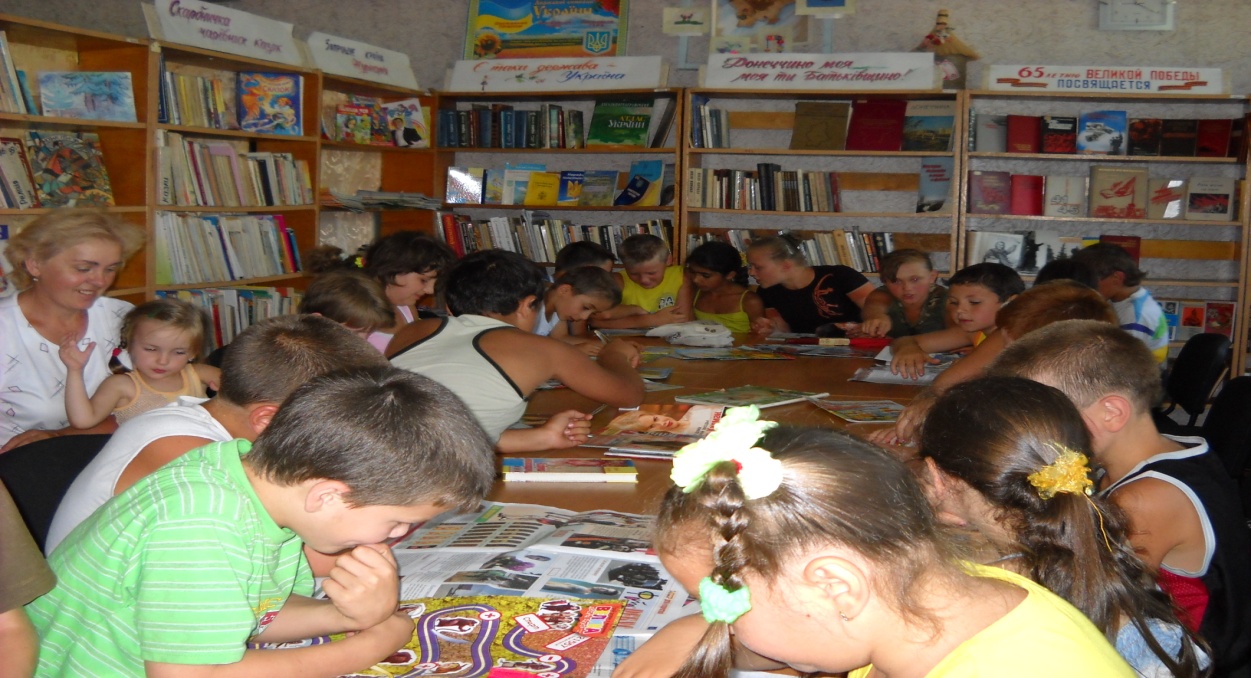 Школа радості  «Гармонія» - освітня установа повного робочого дня.
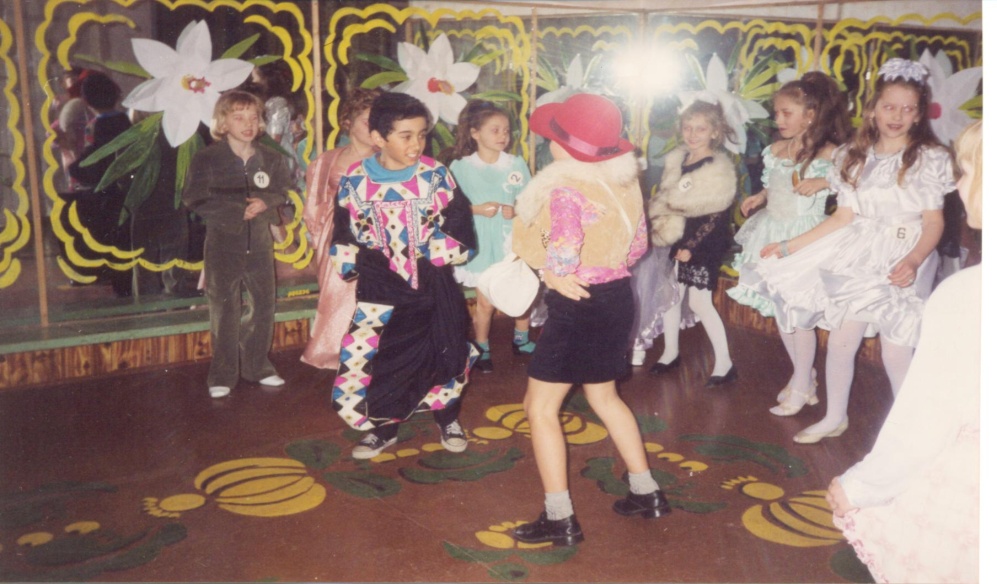 Творча діяльність дітей не обмежується рамками уроків. Фантазувати і творити вони продовжують і в позаурочний час. Середовище, в якому знаходиться дитина, чекає його творів, радується їм, допомагає в створенні нових.
Велику роль в осмисленні понять «добро», «зло», «совість» грають уроки музики, оскільки музика впливає на емоційну, духовну сферу дитини, робить його здатним тонше і глибше відчувати, співпереживати.
Школа радості «Гармонія» - це одна велика сім'я, 
де кожен потрібен і дорогий. 
Дорослі і діти разом беруть участь в святах: 
народних календарних, православних і тих, 
які придумують самі,дія свята - це кульмінація, 
якій передує довгий і захоплюючий період підготовки. 
Колективна розробка сценарію, розподіл ролей, 
розучування їх, підготовка костюмів, репетиції, 
оформлення сцени, запрошення гостей - все це благотворно впливає
 на об'єднання колективу, в якому діти відчувають себе нарівні з дорослими.
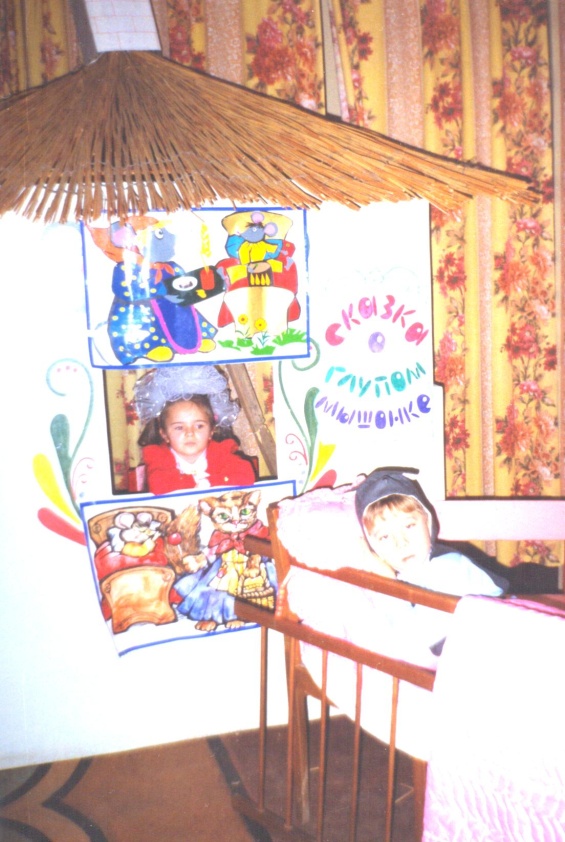 Дитина
Середовище життєдіяльності вихованців школи радості “Гармонія”
Д/с “Струмочок”
Д/с “Капітошка”
Д/с “Жаринка”
ЗОШ №1
ЗОШ №2
ЗОШ №4
Міжособистісні відносини
ЦКіД “Жовтень”
Організованенавчання і виховання
Мета
Служба допомоги
Психолог
Задачі
Соціолог
Зміст
Логопед
Музей бойової слави
Засоби
Методист
Форми
Система додаткових послуг
Клуб “Сім’я”
Шкільні музеї “До джерел”
Творчий розвиток
Блок здоров'я
Гуртки інтелектуального розвитку
Художньо-театральна студія
Народна фітотерапія
Гурток комп'ютерних ігор
Народні оздоровчі ігри
Гурток технічної творчості
Парк ветеранів
Музично-хоровий гурток
Лікувальна фізкультура
Гурток декоративно-прикладної творчості
Секція футболу
Гром. організації міста
Танцювальний гурток
Секція рукопашного бою
Гурток бісероплетіння
Школа мистецтв
Центр туризму і краєзнавства
Танцювальні колективи міста
Міський центр “Спорт для всіх”
Драмгурток “Надія”
Модель компетентного випускника Жданівської загальноосвітньої школи 1 ступеня №4:
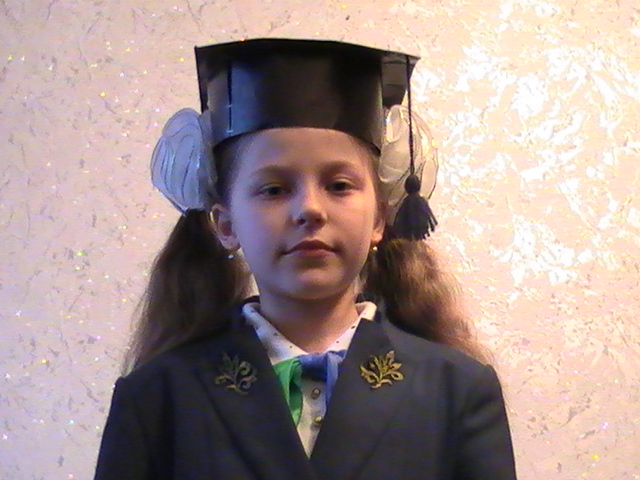 Педагог без любові до дитини -  це все одно, що співець без голосу, музикант без слуху, живописець без відчуття кольору.
В.О.Сухомлинський
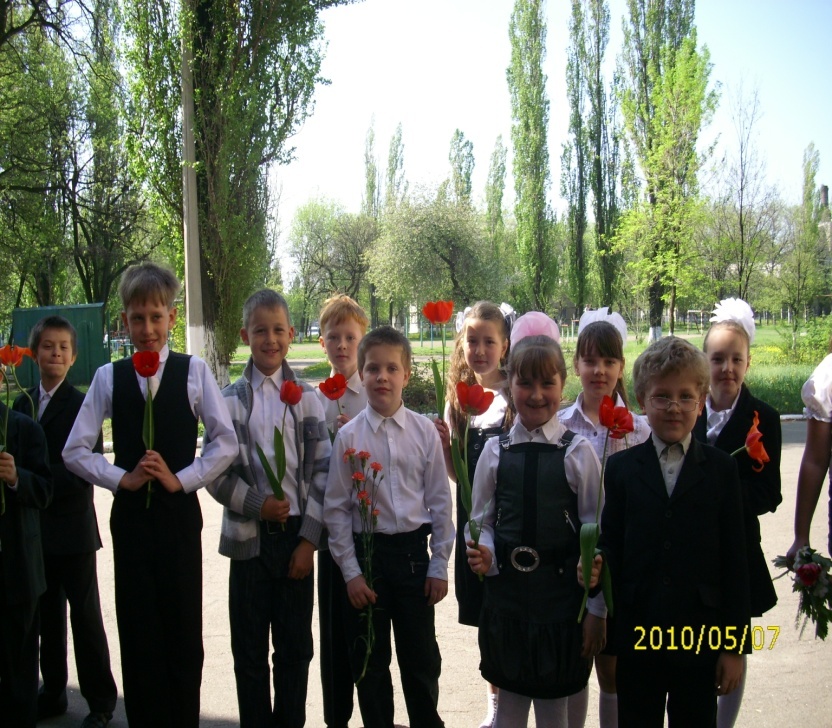